L’indebitamento
Educazione finanziaria
L’INDEBITAMENTO
Definizione:
L'indebitamento è il contrario del risparmio, in quanto determina un trasferimento di ricchezza dal debitore al creditore. Il debitore ha chiesto un prestito al creditore e deve restituire i soldi che gli sono stati prestati.
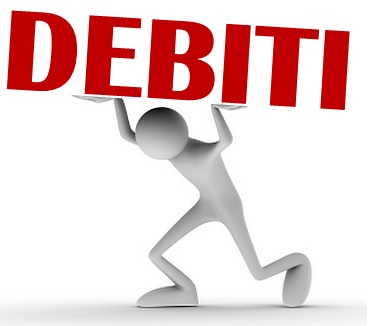 L’INDEBITAMENTO
Le varie forme di indebitamento:
prestiti: si tratta della forma di finanziamento  concessa dagli istituti di credito bancari.
credito al consumo: è una formula di finanziamento legata alla necessità di sostenere l’acquisto di un prodotto.
mutui casa: costituiscono generalmente la forma di indebitamento più rilevante per le famiglie italiane, considerato che è quella di maggiore importo.
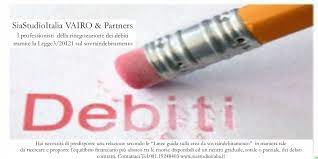 L’INDEBITAMENTO
I problemi dell’indebitamento :
Per il debitore, però, l’indebitamento potrebbe rappresentare un problema se non è tenuto “a bada”. Quando, infatti, l’importo delle rate diventa eccessivo per le proprie reali possibilità di rimborso, e non si ha del patrimonio prontamente liquidabile con cui intervenire, si finisce in una condizione di sovraindebitamento che, il più delle volte, viene aggravata da condizioni straordinarie e non pianificate: si pensi alla perdita del proprio posto di lavoro, a una malattia o a spese familiari impreviste.
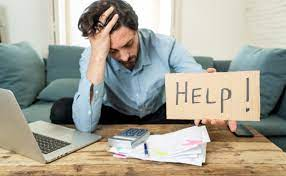 l’indebitamento
come uscire dall’indebitamento:
Una delle più note e utili è certamente quella introdotta dalla legge n. 3/2012 – non a caso spesso mediaticamente ribattezzata come “legge salva suicidi” – grazie alla quale il debitore può rivolgersi al tribunale per poter omologare un progetto di risoluzione delle proprie difficoltà.
Considerata la varietà di scelte che il debitore potrebbe effettuare, è tuttavia consigliabile rivolgersi a un professionista nella gestione del sovraindebitamento.